evaluación de desempeño
proceso en el que se mide la aptitud, competencia, habilidad y eficiencia de un colaborador respecto a la ejecución de sus tareas dentro de una empresa, en un periodo determinado. Para ello se utilizan distintas herramientas y métodos, tanto cualitativos como cuantitativos.
Objetivos de evaluación
Identificar fortalezas y áreas de mejora
Establecer metas claras y alcanzables
Proporcionar retroalimentación efectiva
Facilitar el desarrollo profesional
Promover la comunicación abierta
Las características de cada empresa, área y puesto de trabajo son diferentes, por lo que la evaluación de desempeño debe ajustarse a la naturaleza de cada una
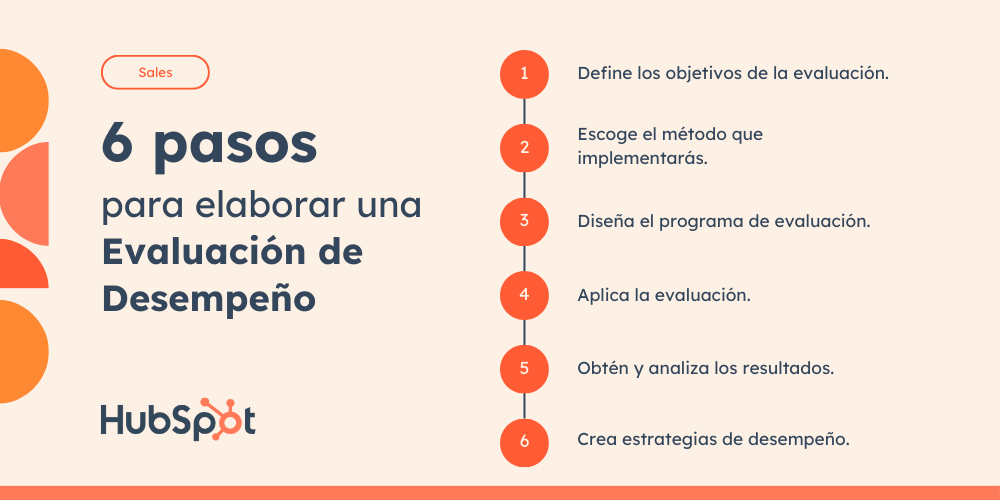 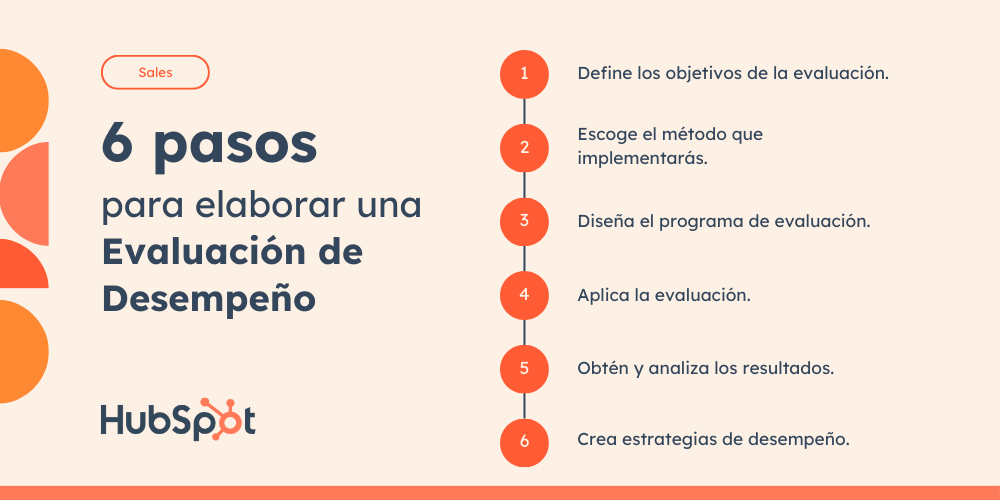 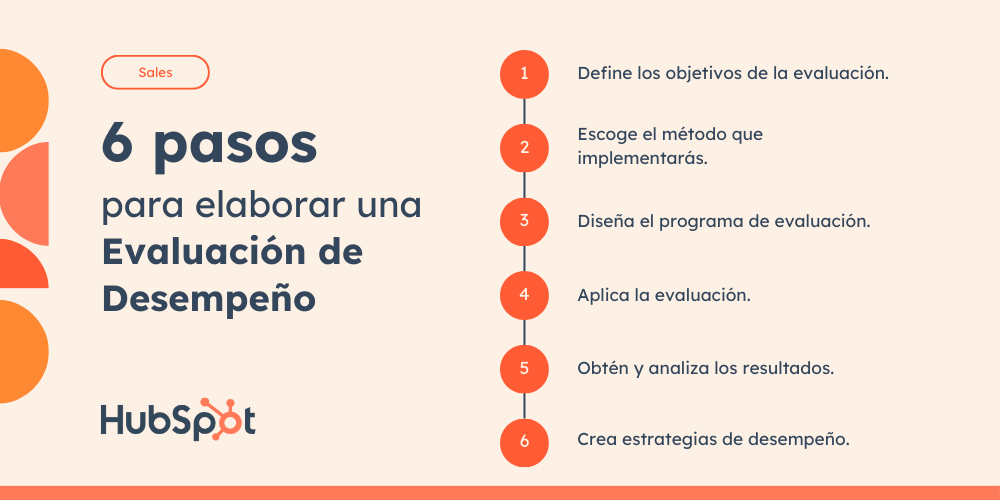 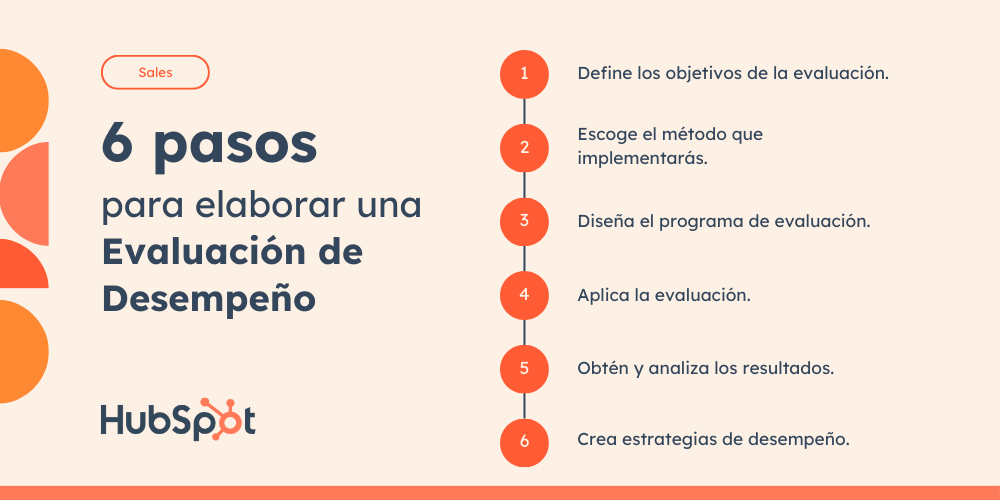 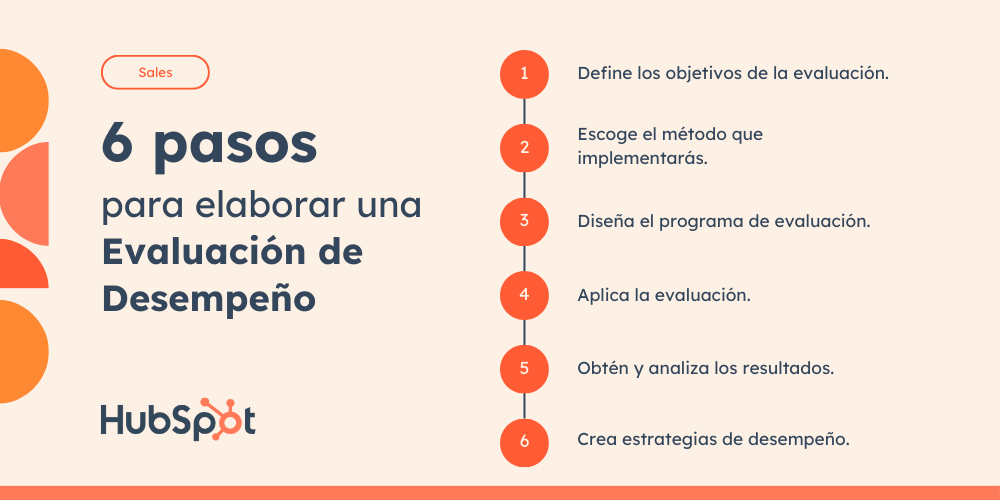 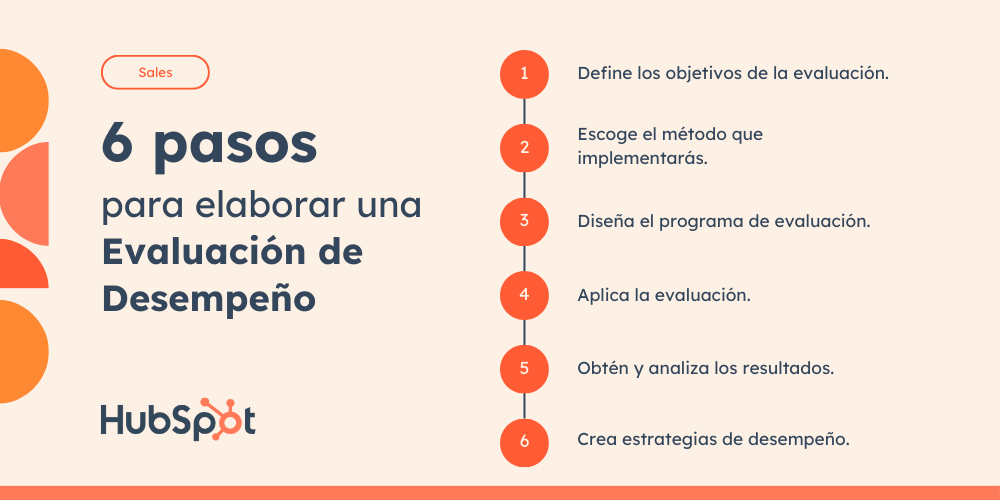 METODOS PARA IMPLEMENTAR LA EVALUACION DE DESEMPEÑO
Autoevaluación
Evaluación psicológica
Evaluación del desempeño 90°
Evaluación de desempeño 180°
Evaluación del desempeño 270°
Evaluación del desempeño a 360°
Evaluación por planteamiento situacional o Assessment Center
METODOS PARA IMPLEMENTAR LA EVALUACION DE DESEMPEÑO
Evaluación de desempeño por objetivos
Evaluación del desempeño por competencias
Evaluación del desempeño basado en la satisfacción del trabajador
Evaluación del desempeño por incidentes críticos
Evaluación de desempeño por costes
Reuniones one to one
EJEMPLOS DE EVALUACIÓN DE DESEMPEÑO
Trabajo en equipo
CINCO C  DEL TRABAJO EN EQUIPO
COMUNICACIÓN

COORDINACION

COMPLEMETARIEDAD

CONFIANZA

COMPROMISO
MOTIVACION:
Tipos de motivaciones
Motivación extrínseca: Se trata de algo externo al individuo. Aquello que proviene del exterior y supone una motivación para conseguirlo. Aquí entran en juego las recompensas que se pueden conseguir como un reconocimiento laboral, una suma de dinero, o una posición relevante en un grupo de influencia.
Motivación intrínseca: Es el tipo sale de uno mismo, además de que supone una sensación de bienestar y logro personal ya que está relacionada con los objetivos que una persona quiere alcanzar para sentirse mejor. Por ejemplo, clases de baile, mejorar en cada clase nuestro papel para sentirnos mejor en todos los aspectos, tanto físico, como mental.
Tipos de motivaciones
Motivación negativa: En este caso viene determinada por evitar algo negativo que puede ocurrir si no realizamos algo en concreto. Por ejemplo, una persona que necesita dejar de fumar y trabaja en una tabacalera.
Motivación positiva: Está relacionada con lo que apasiona al individuo a realizar este tipo de acción en el tiempo para conseguir sus propósitos. Además, lo hace porque se siente bien y los beneficios serán de su agrado. Por ejemplo, estudiar una carrera universitaria que le gusta.
INCENTIVOS
ESTIMULO QUE SE LE OFRECE A UNA PERSONA, A FIN DE MEJORAR SU RENDIMIENTO Y LOGRAR UN MEJOR DESEMPEÑO DE ESTE.

 CARACTERISTICAS:
DEBE SER BENEFICIOSO PARA EL  TRABAJADOR Y EL ORGANISMO (EMPRESA)
LOS PLANES DEBEN SER EXPLICITOS Y DE FACIL ENTENDIMIENTO PARA    LOS TRABAJADORES
LIDERAZGO
ES LA CAPACIDAD DE INFLUIR Y GUIAR  OTROS HACIA EL LOGRO DE METAS Y OBJETIVOS ¨Peter Drucker¨
Tipos de liderazgo
autoritario (autocrático) : tienen un claro dominio y control sobre sus pares
participativo (democrático): A pesar de que ellos tienen la última palabra, estos líderes distribuyen las responsabilidades de tomar las decisiones entre todos.
que delega (laissez-faire): tipo de líderes que ofrecen muy poca orientación al grupo y otorgan total libertad a los miembros del equipo para tomar decisiones.
Tipos de liderazgo
Visionario: es comparable con el estilo de liderazgo autoritario. Los líderes visionarios tienen visiones claras de lo que sucederá a largo plazo y son capaces de inspirar y motivar a otros. 
Estilo “coaching” (entrenador): es capaz de identificar las fortalezas y debilidades de otros miembros del equipo y entrenarlos para mejorar.
Afiliativo: La intención de un líder afiliativo es generar armonía.
Dominante: se puede comparar con los liderazgos directivos o coercitivos. Usa procedimientos y políticas para generar una estructura.
Tipos de liderazgo
El liderazgo transformacional: Con este estilo de liderazgo, los líderes transformacionales efectivamente se ganan la confianza y el respeto de quienes quieren seguirlos. Las cuatro íes del liderazgo transformacional son (consideración) individualizada, (estimulación) intelectual, (motivación) inspiradora e (influencia) idealizada. Las cuatro íes se usan para medir cuán transformacional es un líder. 
El liderazgo transaccional: Se usan el castigo y las recompensas para motivar a los miembros de un equipo. Este tipo de líderes creen que con una cadena de mandos clara se llegará a un buen rendimiento. Los miembros del equipo deben seguir las instrucciones, y el líder los controla de cerca.